Lukács Nóra7.a
Kaposvári Kodály Zoltán Központi Általános Iskola
7400 Kaposvár, Fő utca 44.
Die  Schokolade
Der Weg der Kakaobohnen
1.
Der Kakobaum wächst auf Plantagen in
warmen, feuchten Gebieten des tropischen
Regenwaldes.
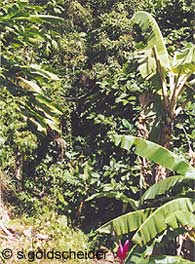 Der Weg der Kakaobohnen
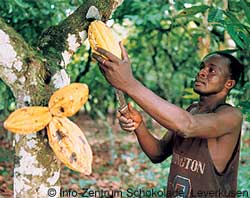 Die Frucht wächst direkt am Stamm, 



ähnelt einer ca. 20 cm großen Schote und hat
eine gelb-rote, feste Schale.
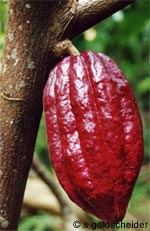 Der Weg der Kakaobohnen
In der Schote befinden sich ca. 30 kleine Bohnen, 
umgeben vom weißen Fruchtfleisch,
dem Pulpa. 







Die Bohnen sind etwa 1 cm groß und haben violette Farbe.
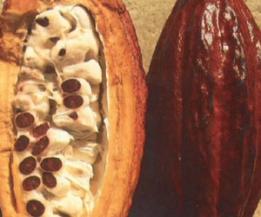 Der Weg der Kakaobohnen
2. 
Die Kakaobäume wachsen vorwiegend
in Südamerika und in Westafrika.
Die Ernte der Kakaoschoten ist eine schwere Arbeit. 
Bei der Arbeit müssen auch die Kinder der Familien helfen. 
Die Kinder können deshalb
nicht in die Schule gehen.
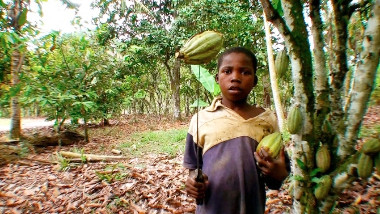 Der Weg der Kakaobohnen
Die Kinder helfen beim Tragen, Aufspalten der
Früchte und beim Fermentieren und Trocknen
der Bohnen.
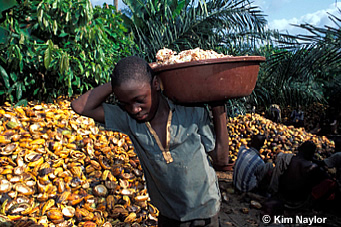 Der Weg der Kakaobohnen
3.
Die Kakaoernte
Regenwald (Südamerika, Westafrika) 
Unterholzbaum (Kakaobaum wächst unter
Bananenstauden oder Kokospalmen)    
Ernte von November bis Januar   
Kakaoschote   Kakaobohne
Der Weg der Kakaobohnen
Die Bauer schlagen die Kakaofrüchte mit scharfen Macheten 
von den Bäumen ab. Die Männer öffnen die Früchte mit der
Machete. Die Menschen säubern die Kakaobohnen von der
Pulpa und der Schale.
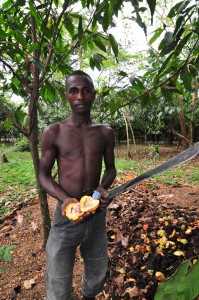 Der Weg der Kakaobohnen
Die Samenkerne werden unter Palmenblätter
gegärt.


Die Bohnen müssen tagelang in der Sonne
trocknen.
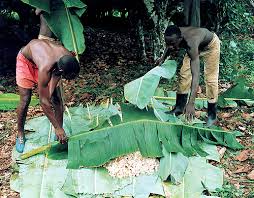 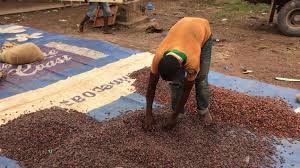 Der Weg der Kakaobohnen
Dann füllt man die Kakaobohnen in Säcke und
verschifft man sie in die Verarbeitungsländer.
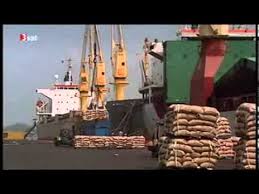 Schokolade als Medizin
4.

Die ersten Kakaobohnen hat man 1528 nach Europa verschifft.
Zuerst wurde Schokolade gegen Müdigkeit in der spanischen Armee
eingesetzt. Sie diente als Medizin gegen Fieber und Schmerzen. 
Schokolade ist auch gut für Herz und Kreislauf.
Schokolade hat man bis zum 19. Jahrhundert nur in Apotheken
verkauft. Früher konnten nur reiche Leute Schokolade essen, denn nur
sie konnten sie bezahlen. 
Ab dem 19. Jahrhundert gibt es Speiseschokolade.
Die Schokoladenherstellung
Die erste Schokoladenfabrik hat 1819 Francois Louis Cailler in der
Schweiz gegründet. Im 19. Jahrhundert gründeten mehrere
Schokoladenhersteller Firmen, die auch noch heute tätig sind:
Lindt                                Suchard


Tobler
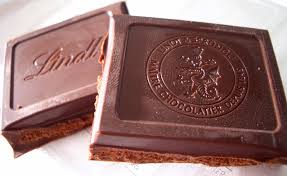 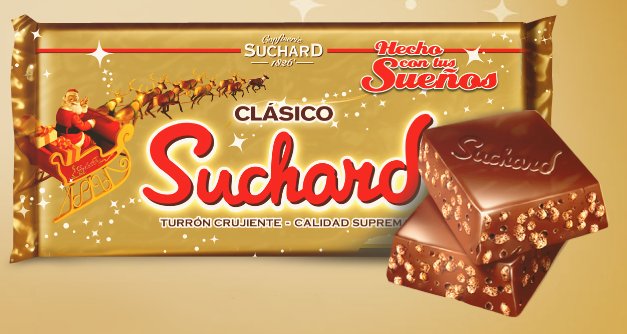 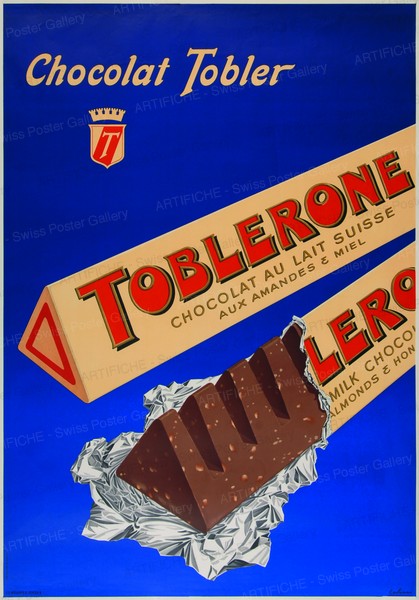 Wie entsteht Schokolade?
5.

Zuerst muss man die Kakaobohnen rösten, damit die Aromen sich
entfalten können. 
Dann muss man die Kakaobohnen brechen und
mahlen.„Kakaoliquer”.

Die Kakaomasse kommt in Pressen  Kakaobutter
Kakaopresskuchen    Kakaopulver

Kakaomasse + Milch + Zucker + Kakaobutter / Sahne    Schokolade
Der Weg der Kakaobohnen
6. 
Es ist schön, dass es Schokolade gibt. 
Es ist schön, dass jeder sein Geschmack finden kann.
Es ist schön, dass es so viele Sorten gibt.
Es ist schön, dass es auch gefüllt werden kann.
Es ist schön, dass wir viel davon bekommen können.
Es ist schön, dass sie das Leben versüsst.
Es wäre schön, wenn auch jene Kinder davon bekommen könnten, die die
Arbeit damit haben.
 
Es war interessant den langen Weg zur fertigen Schokolade
kennenzulernen.
Aber es ist traurig, dass die Kinder, die bei der Ernte der Kakaobohnen
arbeiten, die Schokolade nicht essen, genießen können.
DIE SCHOKOLADE
Schokolade ist toll, Schokolade ist fein,
Die gute Braune ist oft nicht leicht.
Sie kann auch süss sein, oder auch bitter,
Die Schokolade ist aber immer lecker!
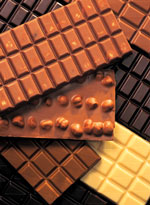 Ausgangsstoff
http://www.titonline.hu 

http://www.schoko-seite.de 
 
http://www.vernetzte-er.de 
 
http://www.raonline.ch 
 
http://www2.klett.de 
 
http://www.artifiche.com 
 
http://www.zumodenaranjasmutantes.com
Vielen Dank für dieAufmerksamkeit!